PLANIFICACIÓN  CLASES VIRTUALESHISTORIA, GEOGRAFÍA Y CS. SOCIALES3°ASEMANA N° 34FECHA :  16 al 20 de noviembre 2020.
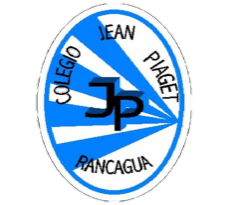 Colegio Jean Piaget
Mi escuela, un lugar para aprender y crecer en un ambiente seguro y saludable
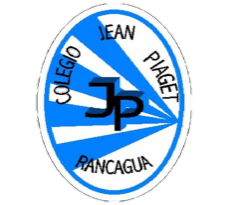 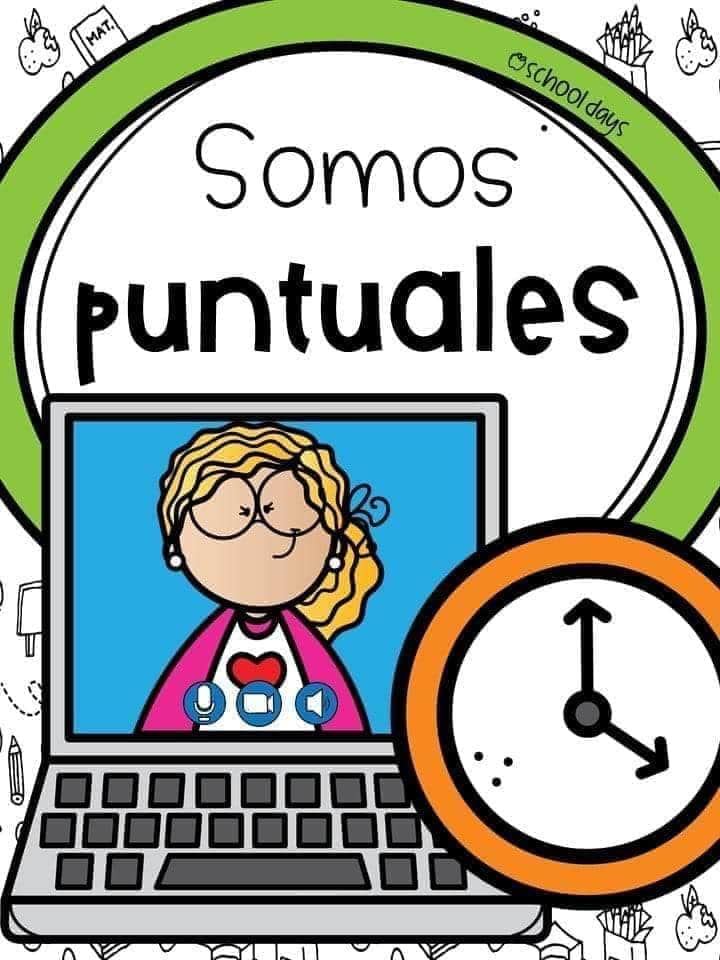 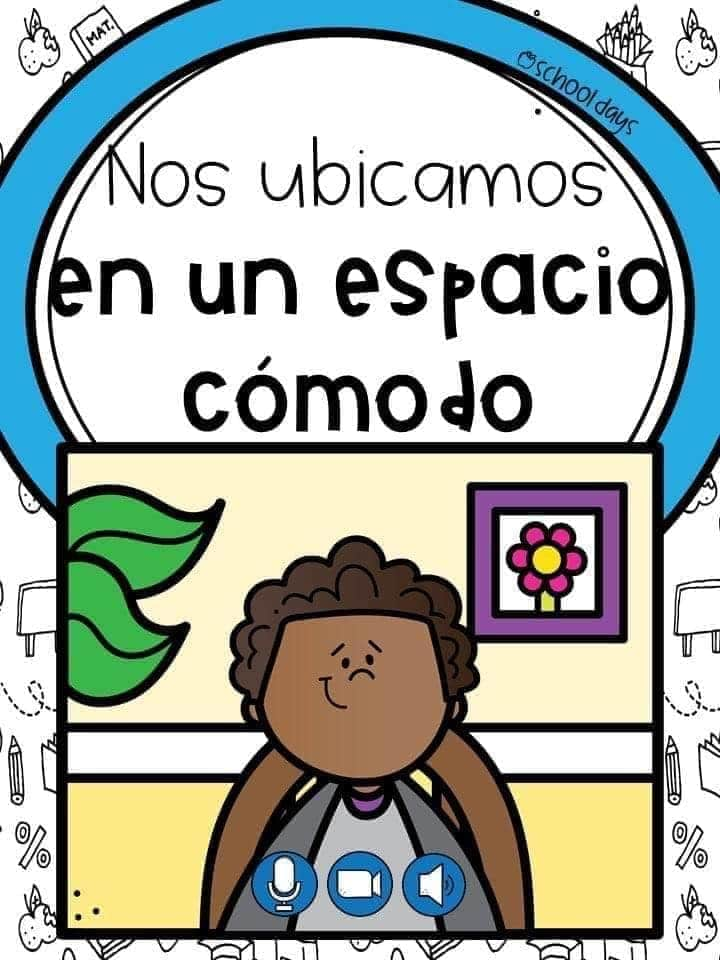 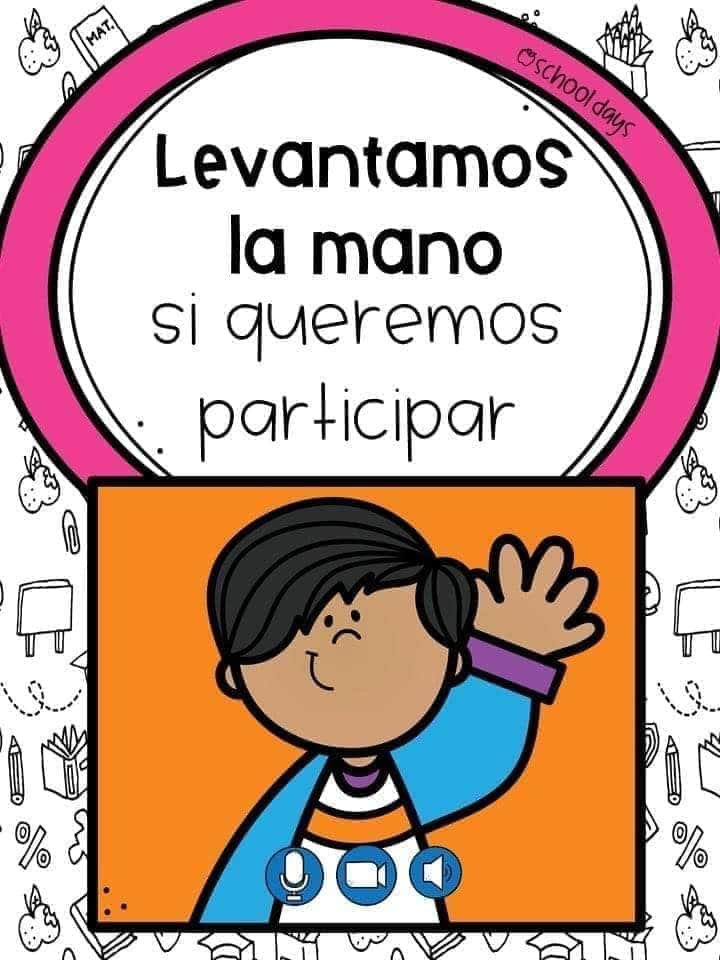 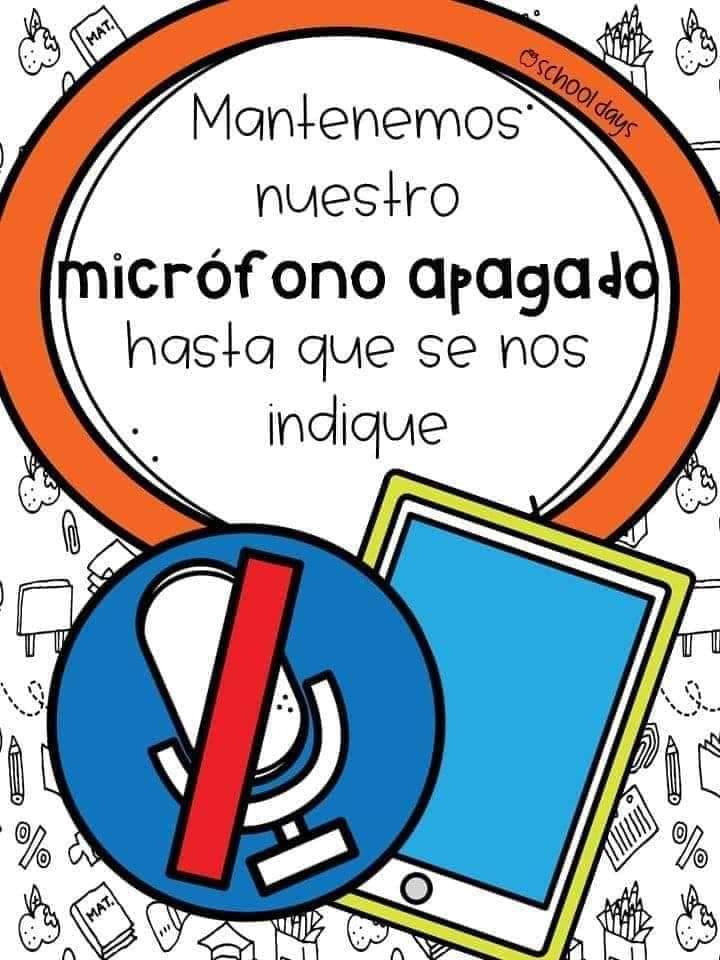 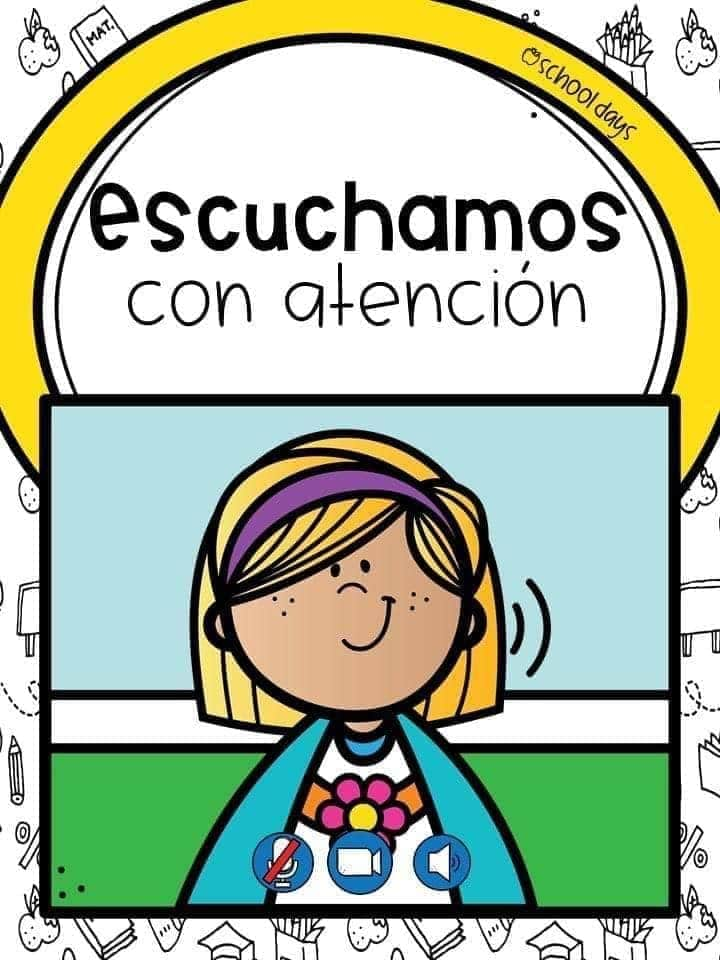 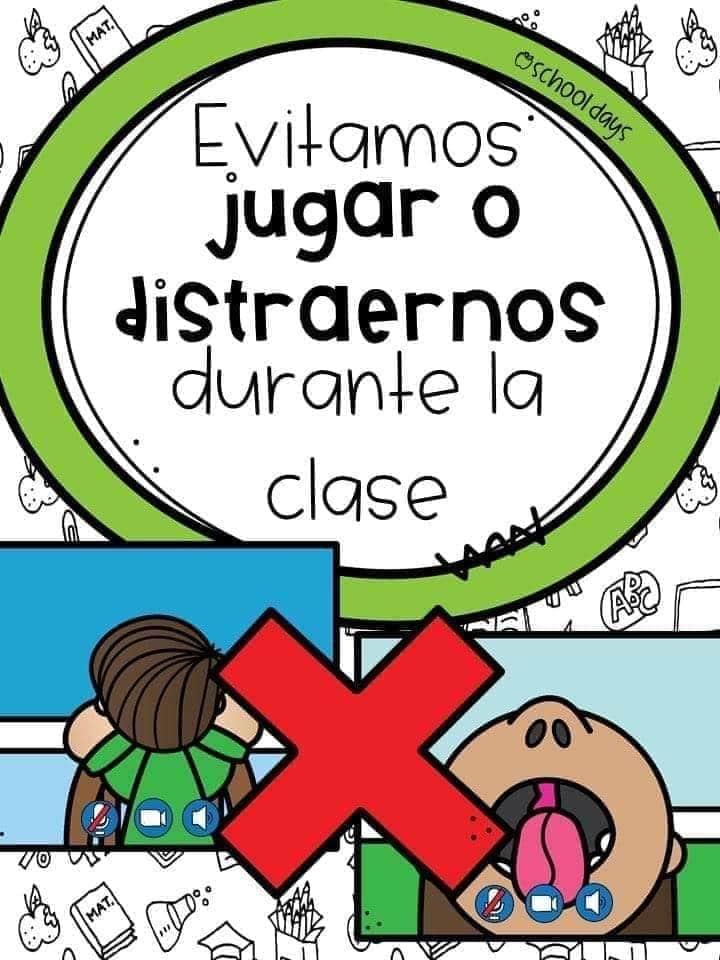 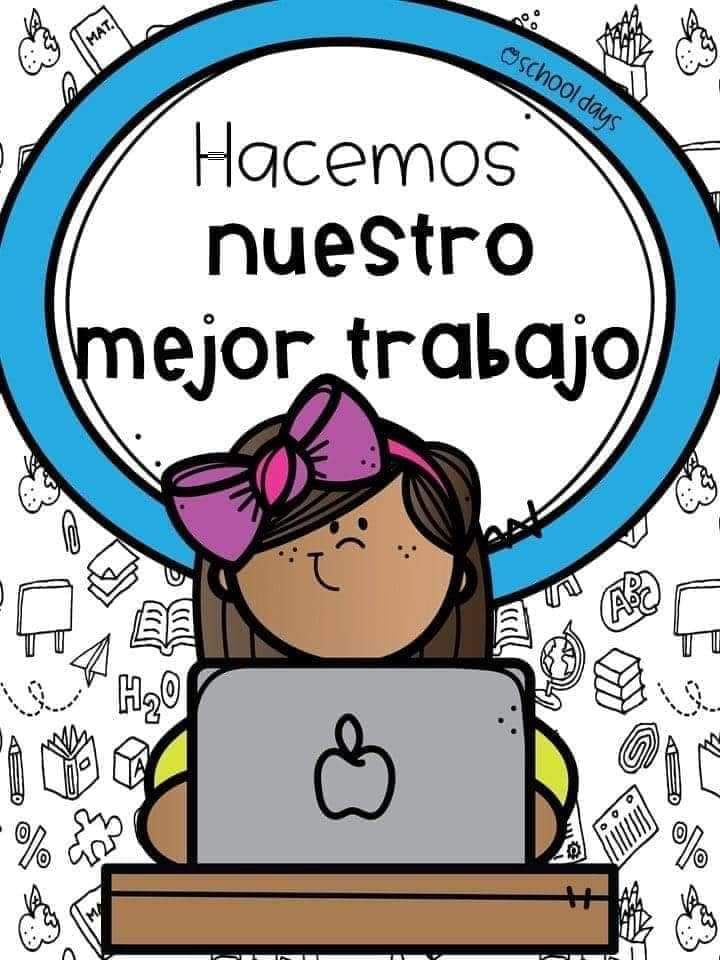 Importante:
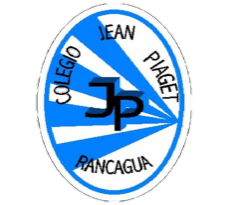 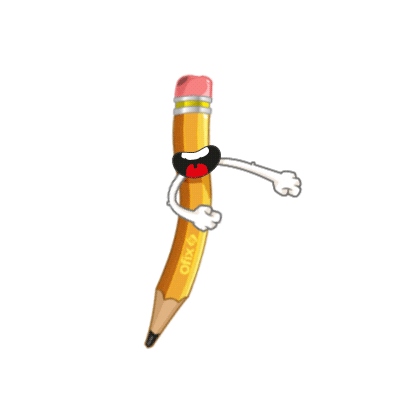 Cuándo esté la animación de un lápiz, significa que debes escribir en tu cuaderno
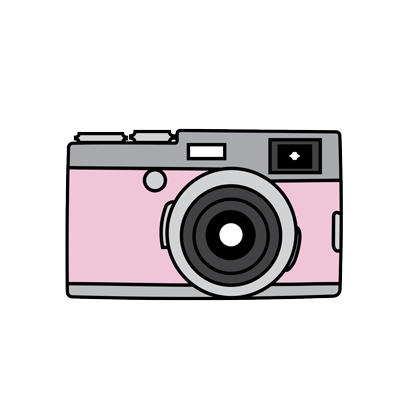 Cuándo esté esta animación de una cámara fotográfica, significa que debes mandar reporte sólo de esa actividad (una foto de la actividad)
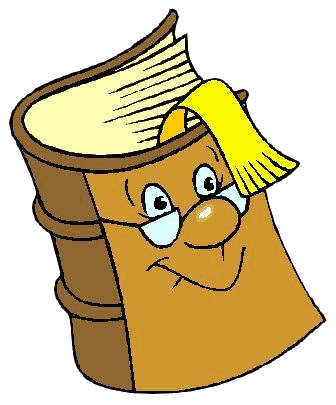 Cuándo esté esta animación de un libro, significa que debes trabajar en tu libro de Historia.
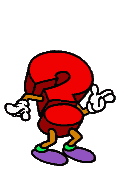 Cuándo esté esta animación de un signo de pregunta, significa que debes pensar y analizar, sin escribir en tu cuaderno. Responder de forma oral.
¿Recordemos?
Ahora, continuemos en la página 55, completando las actividades:
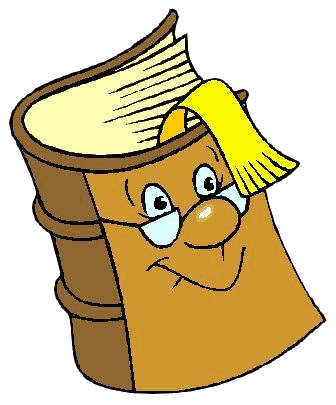 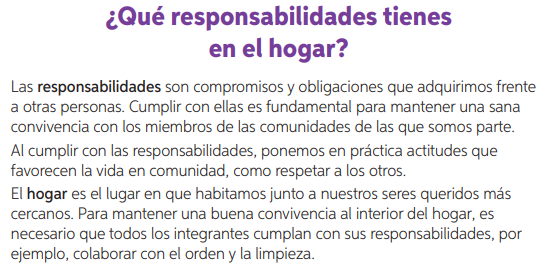 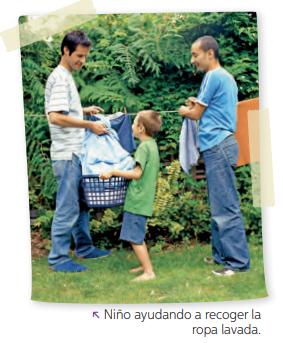 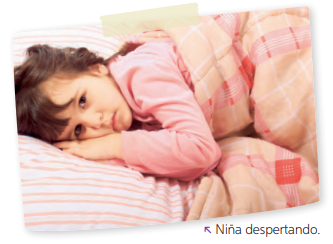 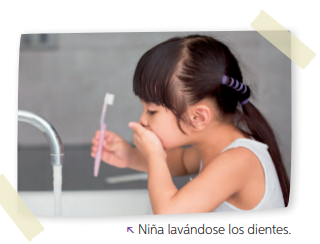 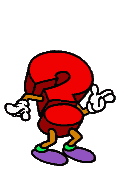 ¿Qué responsabilidades tienes en tu hogar?
En la clase de hoy trabajaremos con:
Los derechos de los niños y niñas.
Objetivo: Describir los derechos del niño, demostrando la importancia de educarse y tener derechos.
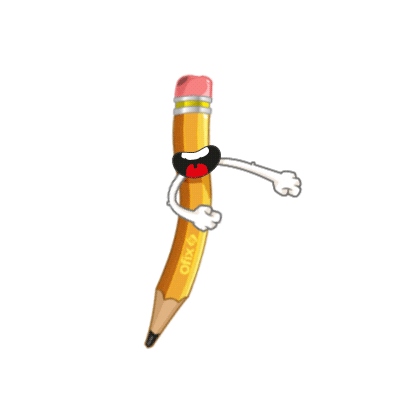 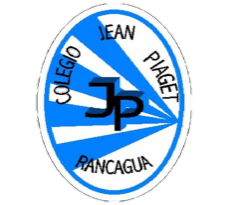 Observemos con mucha atención el siguiente video:
https://www.youtube.com/watch?v=Xp45GKgRlyY
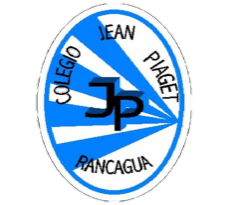 ¿Qué son los derechos de los niños y niñas?
Lo que pueden hacer.
¿Los niños y niñas también tienen derechos? ¿Podrías mencionar alguno?
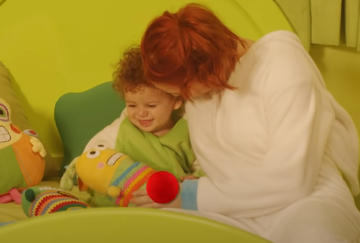 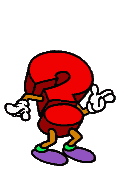 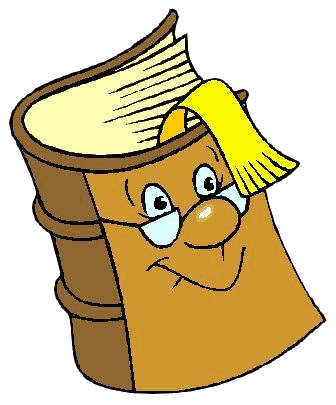 Ahora, continuemos en la página 182, completando las actividades:
¿Para qué se crearon los derechos de los niños, niñas y adolescentes?
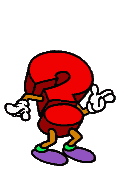 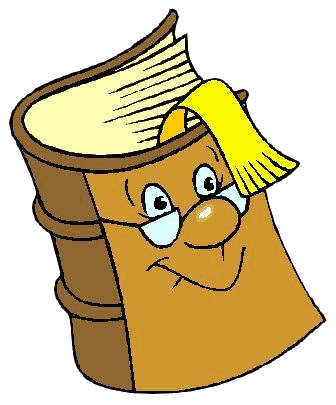 En la página 182 y 183, debes escribir el derecho que corresponde a cada imagen :
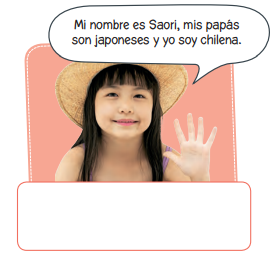 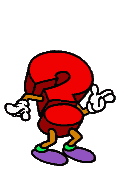 Dibuja el derecho que allí se menciona.
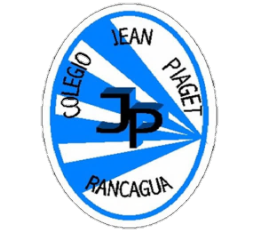 TICKET DE SALIDA
HISTORIA, GEOGRAFÍA Y CS. SOCIALES
SEMANA 34
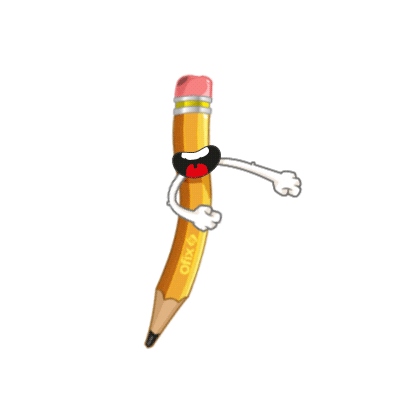 Nombre: _______________________________________
Lee el siguiente cuento y responde las preguntas:
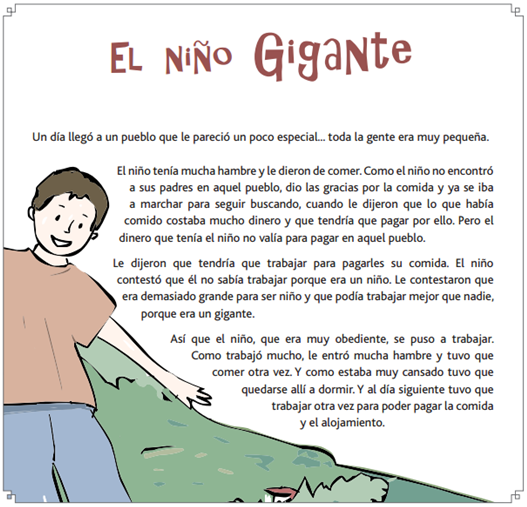 Ticket de salida disponible en https://forms.gle/zH9FQZp2cNvNrtNv5
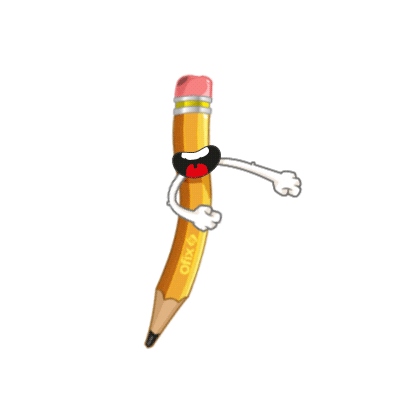 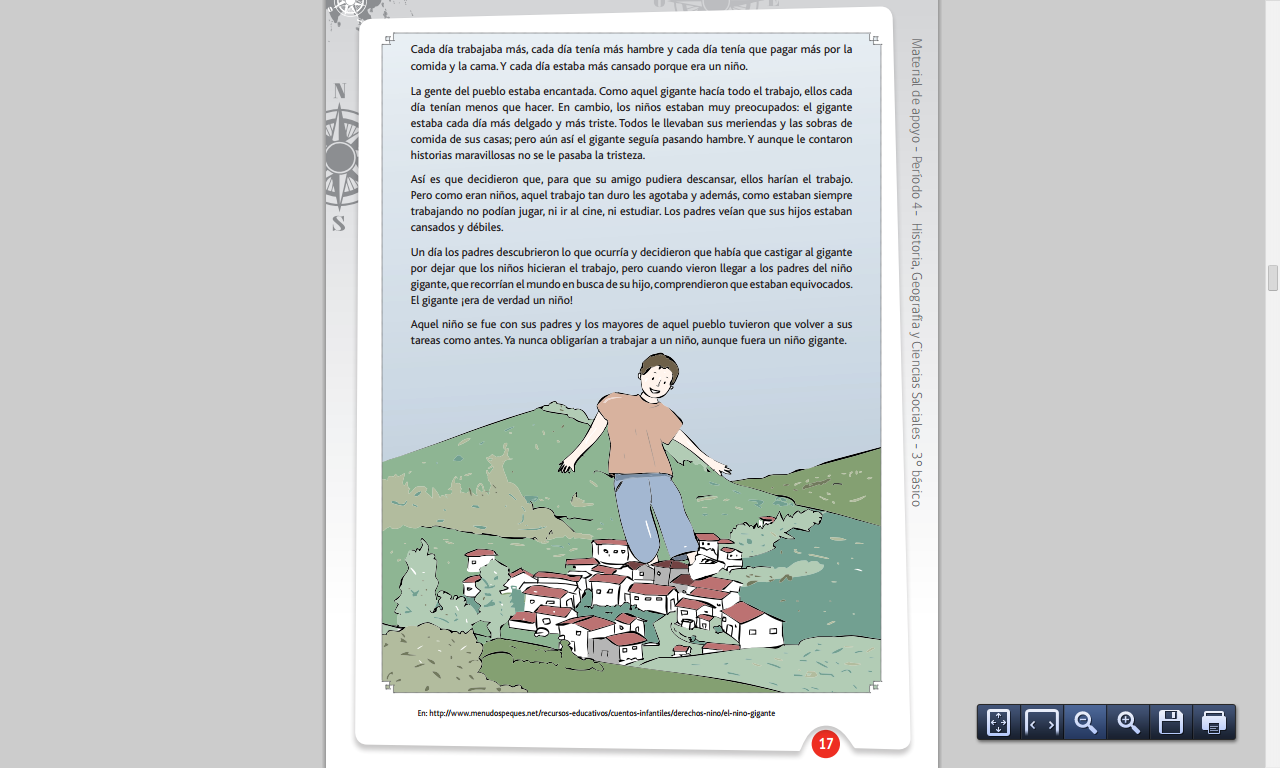 ¿Por qué los habitantes del pueblo consideraron que el protagonista no era un niño? ¿Qué consecuencias tuvo esto?

¿Qué derechos del niño no fueron cumplidos en esta historia? Menciona y explica dos.

Escribe otro final para el cuento, imaginando qué hubiera pasado si los habitantes del pueblo lo hubieran tratado como un niño.
Enviar fotografía de este ticket de salida al: 
Correo: daniela.carreno@colegio-jeanpiaget.cl
Celular: +569 41745325